第10回講義  小テスト
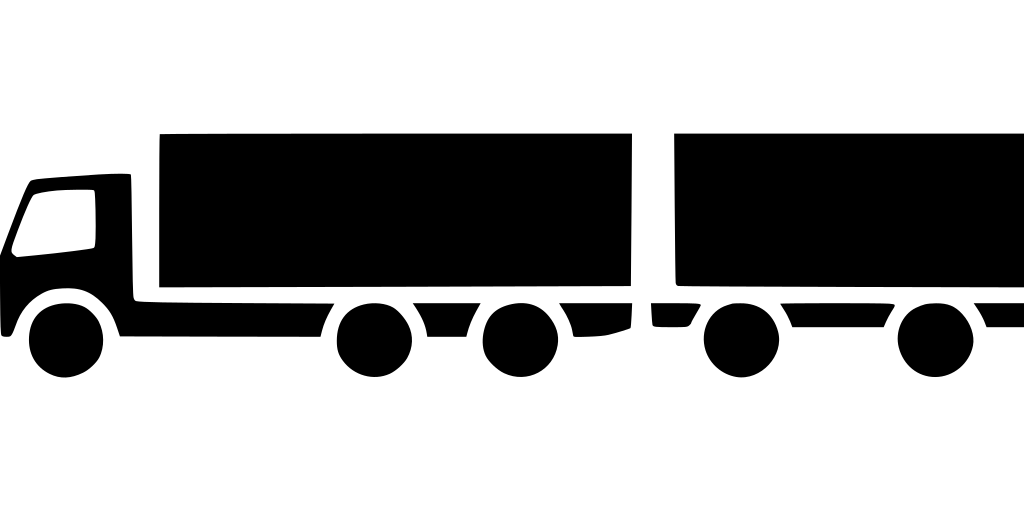 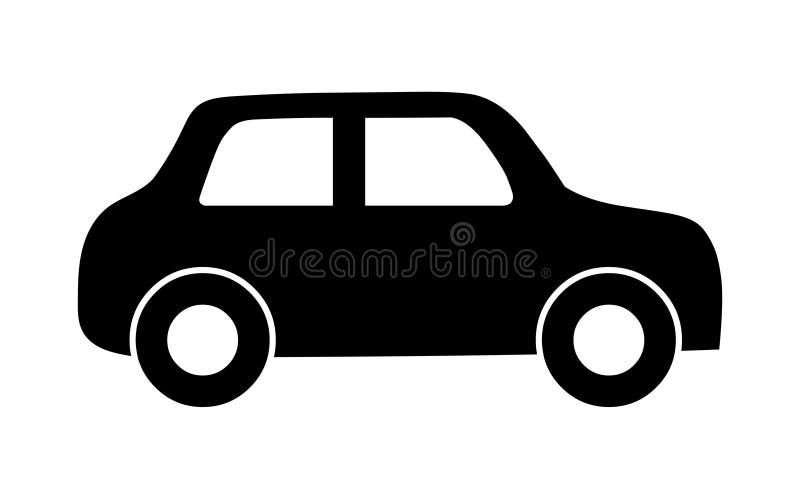 第10回講義  小テスト  考え方
第10回講義  小テスト  解答例